INTERFACING
Giving input (or) retrieving output from the Mp is only through some peripherals, such as, keyboards, CRT terminal, cassette tape, etc.

So mapping of data transfer from Mp to peripherals is INTERFACING.
* Provides a method for transferring information between internal storage 
    (such as memory and CPU registers) and external I/O devices

* Resolves the differences  between the computer and peripheral devices

       - Peripherals - Electromechanical Devices 
         CPU or Memory - Electronic Device

       - Data Transfer Rate 
             Peripherals - Usually slower 
             CPU or Memory - Usually faster than peripherals
         Some kinds of Synchronization mechanism may be needed

       - Unit of Information
             Peripherals - Byte
             CPU or Memory - Word

       - Operating Modes 
             Peripherals - Autonomous, Asynchronous
             CPU or Memory - Synchronous
Data
Processor
Address
Control
Interface
Interface
Interface
Interface
Keyboard
Magnetic
Magnetic
and
Printer
Each peripheral has an interface module associated with it.

Interface has the following role:
disk
tape
terminal
- Decodes the device address (device code)
- Decodes the commands (operation)
- Provides signals for the peripheral controller
- Synchronizes the data flow and supervises 
  the transfer rate between peripheral and CPU or Memory
INTERFACING I/O Devices
It is of 2 types:
		(I/O DATA TRANSFER)

1. I/O MAPPED I/O, &

2. MEMORY MAPPED I/O.
MAPPING
I/O MAPPED I/O:
Same address may be for memory or I/O device.
So Intel 8085 issues IO/M’ signal for the purpose.
Two extra instructions:   a)  IN ,  b)  OUT.
Suitable for a large system.


2. MEMORY MAPPED I/O:
Only one address space.
I/O device also treated as memory location.
Suitable for small system.
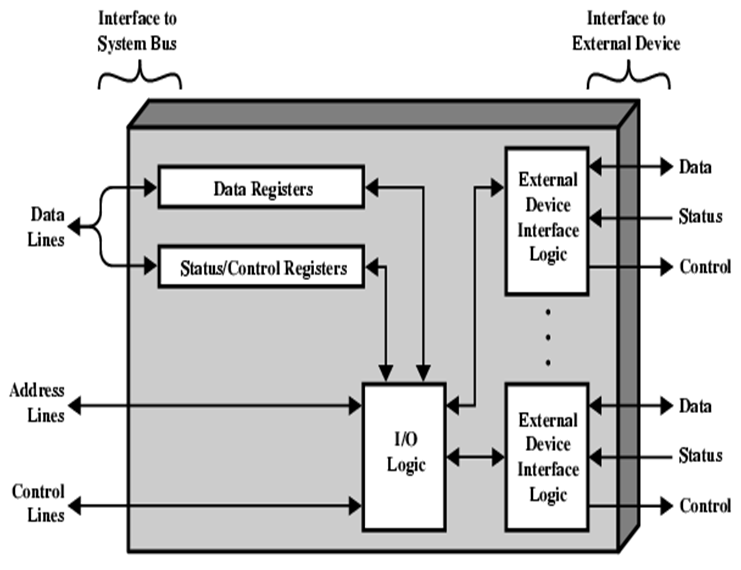 I/O data
Port A
register
Bidirectional
Bus
data bus
buffers
I/O data
Port B
register
I/O
Device
CPU
Chip select
CS
Internal bus
Register select
Control
Control
RS1
Timing
register
Register select
and
RS0
Control
I/O read
RD
Status
Status
I/O write
register
WR
CS  RS1   RS0               Register selected
0      x        x             None - data bus in high-impedence
1      0        0             Port A register
1      0        1             Port B register
  1      1        0	Control reg.
  1      1        1	Status reg.
Data Transmission
Most digital messages are longer than just a few bits.
   It is neither practical nor economic to transfer all bits of a       
    long message simultaneously.
  The message is broken into smaller parts and transmitted    
    sequentially. 
  Bit-serial transmission conveys a message one bit at a time   
   through a channel. 
  Each bit represents a part of the message.
Bit-serial Data Transmission
The individual bits are then reassembled at the destination to 
    compose the message. 
   In general, one channel will pass only one bit at a time. 
  Thus, bit-serial transmission is necessary in data  
    communications if only a single channel is available. 
   Bit-serial transmission is normally just called serial 
    transmission and is the chosen communications method in 
   many computer peripherals.
Bit-serial Data Transmission
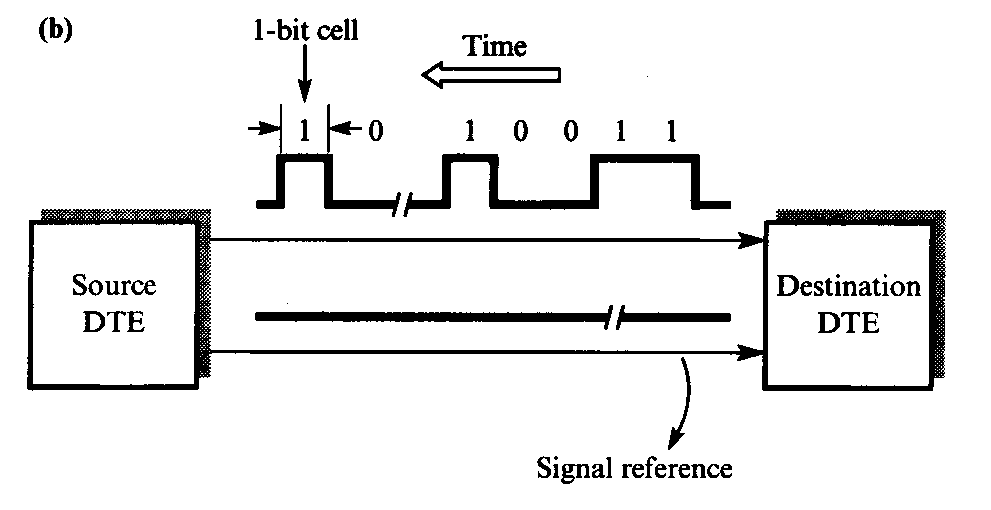 Byte-serial Data Transmission
Byte-serial transmission conveys eight bits at a time through 
    eight parallel channels. 
  Although the raw transfer rate is eight times faster than in bit-
   serial transmission, eight channels are needed, and the cost may 
   be as much as eight times higher to transmit the message. 
  When distances are short, both techniques may be feasible and 
    economic to use parallel channels in return for high data rates. 
  The popular Centronics printer interface is a case where byte-
   serial transmission is used.
Byte Transmission
As another example, it is common practice to use a 16-bit-wide   
    data bus to transfer data between a microprocessor and memory 
    chips.
   This provides the equivalent of 16 parallel channels.
   On the other hand, when communicating with a timesharing 
    system over a modem, only a single channel is available, and 
    bit-serial transmission is required.
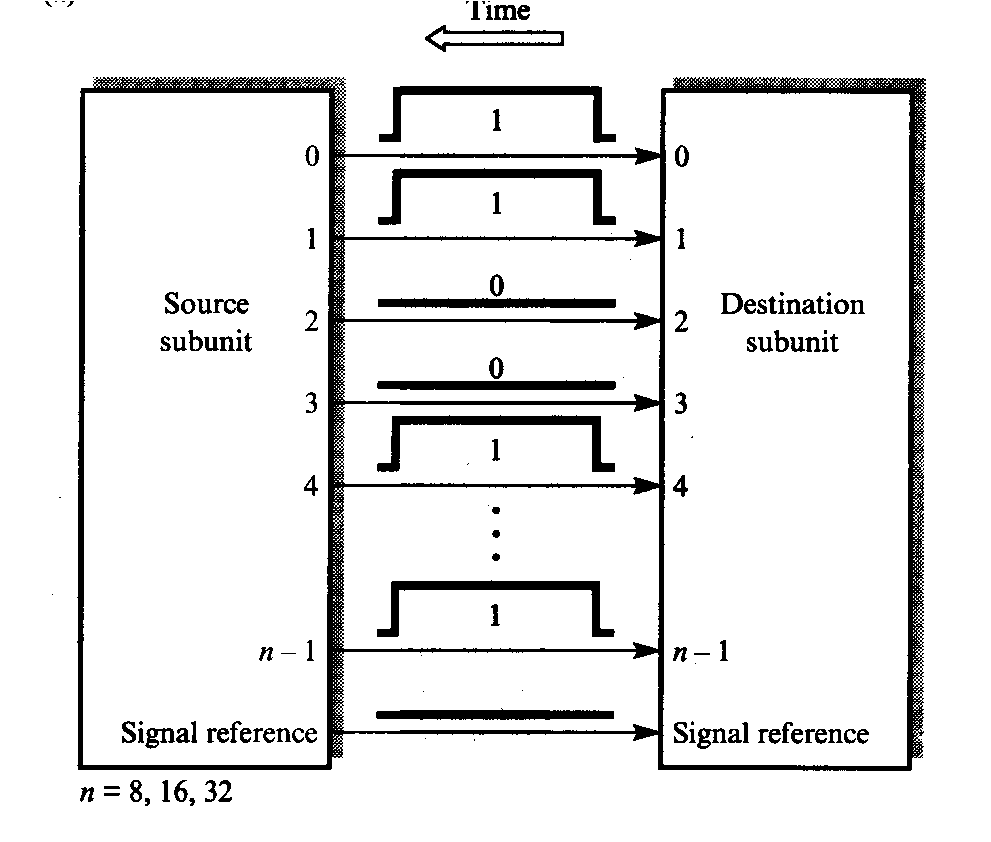 Synchronization
Two types of transmission: 
  Asynchronous 
  Synchronous 

Asynchronous Transmission 
In asynchronous transmission, each character is transmitted separately with separate synchronization information. This type of transmission is often used in situation when characters may be generated at random intervals, such as when a user types at a terminal. In asynchronous transmission, all of the bits that comprise a character are framed and then sent as a single transmission string.
ASYNCHRONOUS  DATA  TRANSFER
Synchronous and Asynchronous Operations
1.	Synchronous  Operations:- All devices derive the timing information from clock line.
2.	Asynchronous Operations :- No common clock
Asynchronous data transfer between two independent units requires that 
control signals  be transmitted between the communicating units to 
indicate the time at which data is being transmitted
Two Asynchronous Data Transfer methods :- 

Strobe Pulse:- It is supplied by one unit to indicate the other unit when the transfer has to occur.
 Handshaking :- A control signal is accompanied with each data being transmitted to indicate the presence of data. The receiving unit responds with another control signal to acknowledge receipt of data
Asynchronous transmission
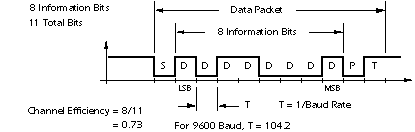 Asynchronous Transmission
Start and Stop Bit Framing 
The clocks of the transmitter and the receiver are not continually synchronized. But the receiver needs to know when the character begins and ends. For this reason, the character's bit string is framed with start and stop bits. The start bit reset the receiver's clock so that it matches the transmitter's. The clock only needs to be accurate enough to stay in sync for the next 8 to 11 ticks. At least one stop bit is added to mark the end of the character and allow recognition of the next start bit.
Strobe Control
	This method of asynchronous data transfer uses a single control line to time each transfer. The strobe may be activated by the source or the destination unit.

i) Source Initiated Data Transfer:
The data bus carries the information from source to destination. The strobe is a single line. The signal on this line informs the destination unit when a data word is available in the bus.
The strobe signal is given after a brief delay, after placing the data on the data bus. A brief period after the strobe pulse is disabled the source stops sending the data.
(ii) Destination Initiated Data Transfer:

In this case the destination unit activates the strobe pulse informing the source to send data. The source places the data on the data bus. The transmission is stopped briefly after the strobe pulse is removed.
The disadvantage of the strobe is that the source unit that initiates the transfer has no way of knowing whether the destination unit has received the data or not. Similarly if the destination initiates the transfer it has no way of knowing whether the source unit has placed data on the bus or not. This difficulty is solved by using hand shaking method of data transfer.
Asynchronous Data Transfer
HANDSHAKING
Strobe Methods

       Source-Initiated

            The source unit that initiates the transfer has
            no way of knowing whether the destination unit
            has actually received data

       Destination-Initiated

            The destination unit that initiates the transfer 
            no way of knowing whether the source has
            actually placed the data on the bus

To solve this problem, the HANDSHAKE  method
introduces a second control signal to provide a Reply
to the unit that initiates the transfer
Asynchronous Data Transfer
SOURCE-INITIATED  TRANSFER  USING  HANDSHAKE
Data bus
Data valid
Source
Destination
Block Diagram
Data accepted
unit
unit
Data bus
Valid data
Timing Diagram
Data valid
Data accepted
Source unit
Sequence of Events
Destination unit
Place data on bus.
Enable data valid.
Accept data from bus.
Enable data accepted
Disable data valid.
Invalidate data on bus.
Disable data accepted.
Ready to accept data
(initial state).
DESTINATION-INITIATED  TRANSFER  USING  HANDSHAKE
Data bus
Data valid
Block Diagram
Source
Destination
Ready for data
unit
unit
Ready for data
Timing Diagram
Data valid
Data bus
Valid data
Sequence of Events
Destination unit
Source unit
Ready to accept data.
Enable ready for data.
Place data on bus.
Enable data valid.
Accept data from bus.
Disable data valid.
Disable ready for data.
Invalidate data on bus
Asynchronous Transmission
Error Detection 
One way to detect errors in asynchronous transmission is to add an extra bit, called a parity bit, to the end of each character in a frame. 

Summary: 
 Uncomplicated and inexpensive but slow and
 Overhead for each character.
Four Different Types of Transfer







Asynchronous Serial Transfer
Asynchronous serial transfer
Synchronous serial transfer
Asynchronous parallel transfer
Synchronous parallel transfer
- Employs special bits which are inserted at both 
   ends of the character code  
 - Each character consists of three parts; Start bit;   Data bits;   Stop bits.
1
1
0
0
0
1
0
1
Stop
Start
Character bits
bits
Synchronous Transmission
In some application it is necessary for large blocks of data, such as the contents of a disk file, to be transmitted. Synchronous transmission is more efficient method of transmitting large block of data. The data are usually buffered and transmitted as an entire message or frame. For this reason, clocks on both sides must maintain synchronization during transmission. This is accomplished in one of two ways: 

   A separate synchronizing signal, a clock, can be constantly    	transmitted 
   Clocking can be included in the data signal
Synchronous Transmission
Error Detection 
Cyclic Redundancy Check (CRC) is often used in synchronous transmission. The CRC process subjects the block of data to an algorithm that computes a result based on its contents. This result is appended to the block prior to transmission. On the receiving side, the same algorithm is used and the result is compared with the CRC field. Any difference is assumed to mean frame damage during transmission and retransmission is repeated. 
More efficient, higher speed and improved error detection, But expensive and complex transmitter/receiver circuitry.
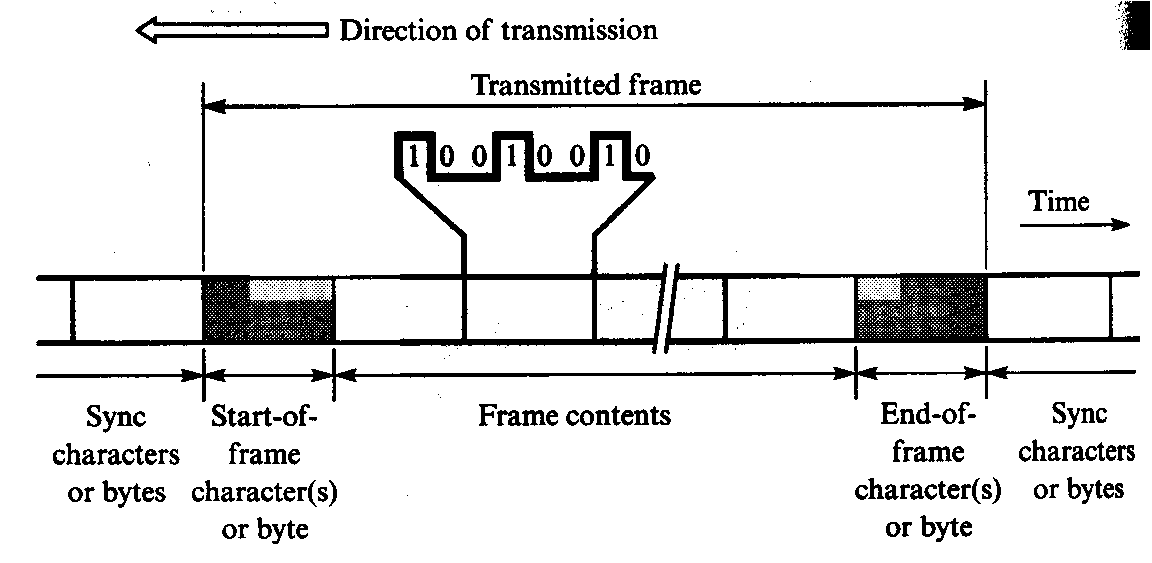 Communication Modes
Three types of communication modes: simple, half-duplex, and full-duplex. 
Simplex 
One way transmitting, like Radio station. One transmitter, and the rest are receivers.
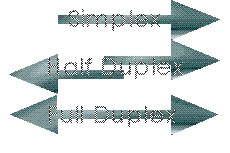 Hall-Duplex & Full-Duplex
Half-Duplex 
Alternating two-way transmit and receive. 
When one is transmitting, other is listening,
then one can transmit after a quiet on the channel.
Full-Duplex 
Simultaneous transmit and receive at the same time. Of course, one frequency for transmitting, other for receiving.
CS  RS     Oper.     Register selected
0      x         x       None
1      0       WR     Transmitter register
1      1       WR     Control register
1      0       RD      Receiver register
1      1       RD      Status register
Transmit
data
Transmitter
Shift
Bidirectional
register
data bus
register
Bus
buffers
Transmitter
Control
Transmitter
clock
register
control
and clock
Chip select
CS
Internal Bus
Receiver
Status
Receiver
RS
Timing
clock
register
control
and
I/O read
and clock
RD
Control
Receive
I/O write
WR
data
Receiver
Shift
register
register
FIFO   Buffer
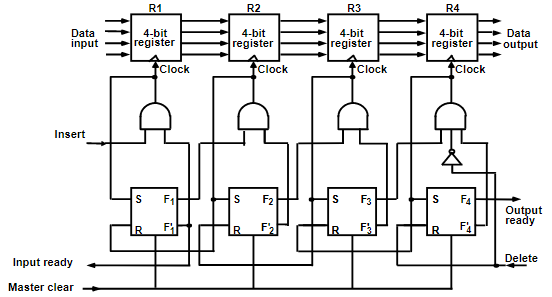 Data Transfer
Modes of Transfer

 Programmed I/O

Priority Interrupt

 Direct Memory Access

Input-Output Processor
Modes Of Data Transfer  Three types of data transfer modes : Program Controlled I/O: uses programming to transfer data , every item is initiated by instructions in the program  Interrupt I/O: this method avoids the wait loop. In this scheme the i/o device initiates the transfer instead of the processor Direct Memory Access (DMA): in this mode of transfer large blocks of data directly between external devices and main memory
Programmed I/O
Programmed -  I/O device to CPU
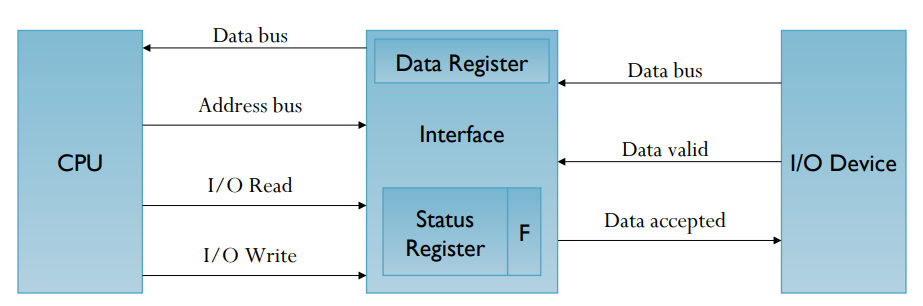 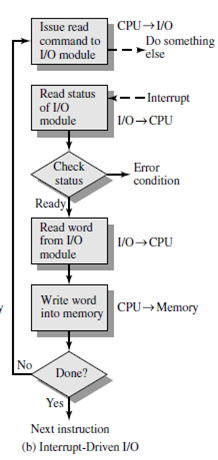 Interrupt  - Polling
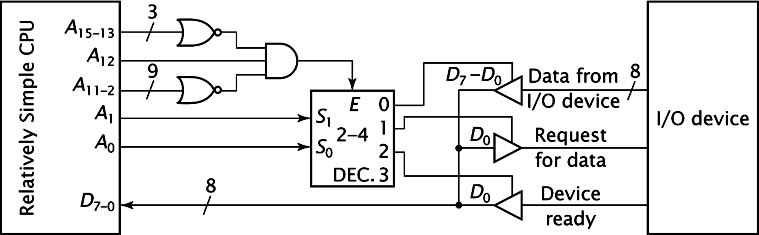 Daisy-Chaining Priority
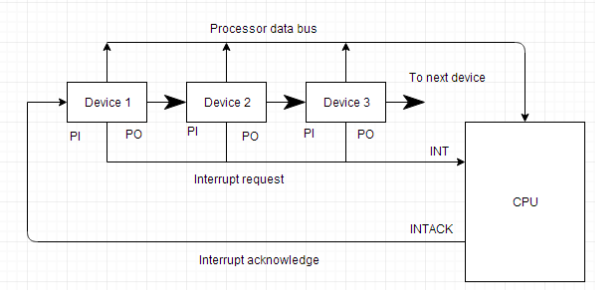 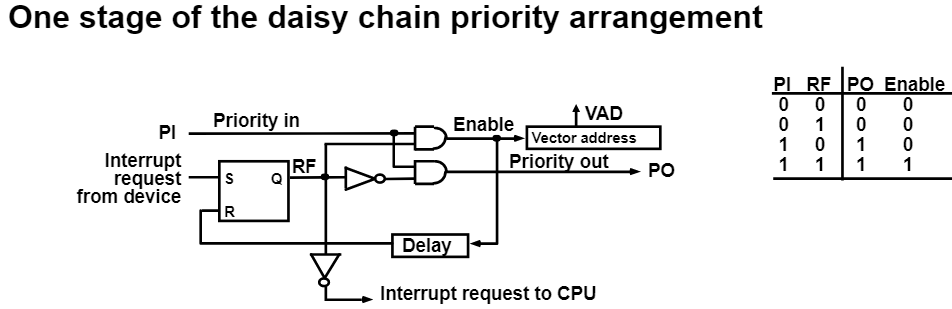 Priority Interrupt H/W
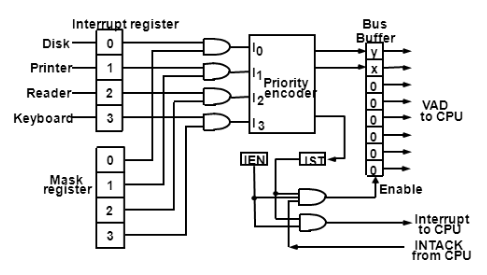 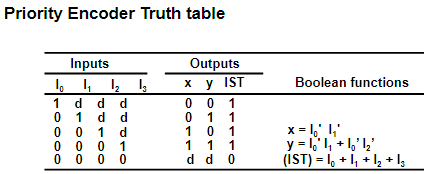 Interrupt Cycle
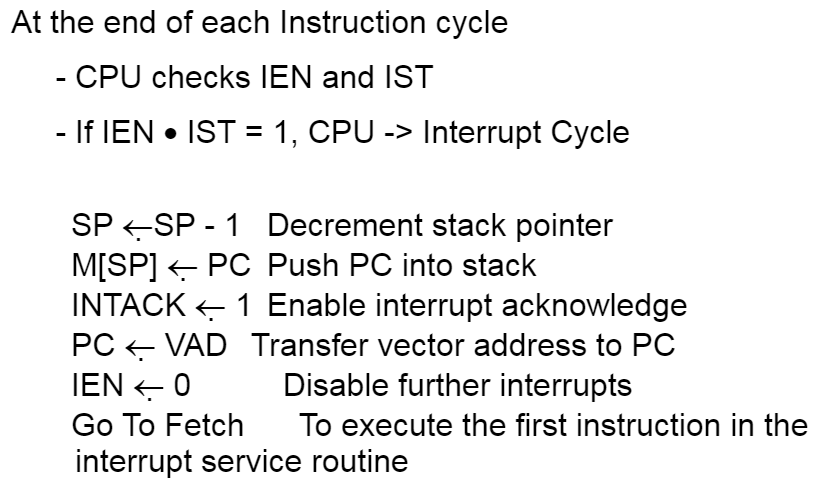 S/W Routines
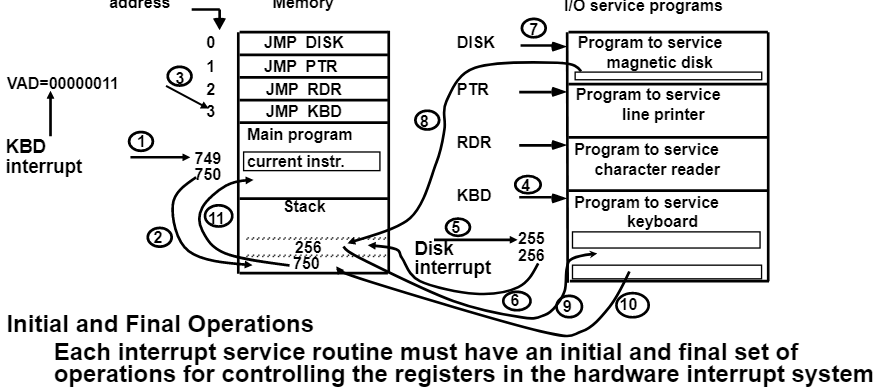 Initial Operations:
Clear lower level mask reg.
Clear interrupt status bit IST.
Save contents of processor reg.
Set IEN.
Proceed with Service routine.

Final operations:
Clear IEN
Restore contents of Processor reg.
Clear bit in Interrupt refering to interrupt that has been serviced.
Set Lower-level priority bits in Mask reg.
Restore return address into PC and set IEN
Direct Memory Access
Interrupt driven and programmed I/O require active CPU intervention
Transfer rate is limited
CPU is tied up
DMA is the answer
Direct Memory Access is a method of transferring data between peripherals and memory without using the CPU.
DMA Process
Data is transferred between memory and disk directly without involving the processor
Interrupt still tells CPU when such a transfer has started and finished.
DMA transfers
CPU tells the device controller operation to perform and addresses involved.
Device controller then carries out the operation without bothering the CPU using DMA
Bus controller arbitrates for the bus.
Device controller informs the CPU when complete via an interrupt
DMA Modes
DMA can operate in one of two modes
Byte Mode
DMAC  takes over the bus for each byte of data to be transferred & then returns control to  CPU
Burst Mode
A block of data is transferred before returning bus control to CPU
Choice depends on the speed at which data is arriving & whether a particular application will allow the CPU to be locked off the bus for the duration of block transfer
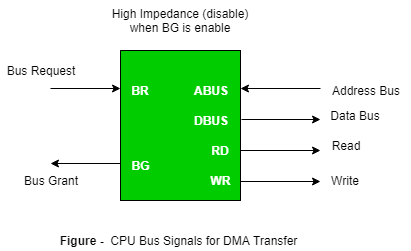 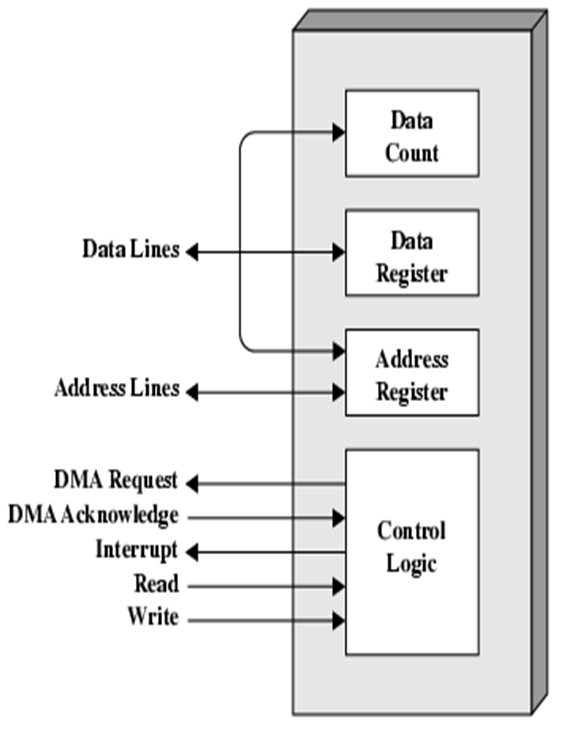 DMA controller
Addr
latches
Addr Bus
AD0- AD15
Mem
ALE
Data  Bus
Data Bus
p
Control Bus
Control  Bus
HOLD
HLDA
I/O
1
0
HRQ
1
DMAC
1
DREQ
1
DACK
Input-Output Processor(IOP)
It is a processor with direct memory access  capability that communicates with IO devices.
IOP is similar to CPU except that it is designed  to handle the details of IO operation.
Unlike DMA which is initialized by CPU, IOP  can fetch and execute its own instructions.
IOP instruction are specially designed to  handle IO operation.
IOP
IOP
Memory occupies the central position and can  communicate with each processor by DMA.
CPU is responsible for processing data.
IOP provides the path for transfer of data  between various peripheral devices and memory.
Data formats of peripherals differ from CPU and  memory. IOP maintain such problems.
Data are transfer from IOP to memory by stealing  one memory cycle.
IOP
Instructions that are read from memory by  IOP are called commands to distinguish them  from instructions that are read by the CPU.
PROGRAMMABLE PERIPHERAL INTERFACE      -8255
Features:

It is a programmable device.

It has 24 I/O programmable pins like PA,PB,PC (3-8 pins).

It is used to interface 8 bit parallel I/O device to a microprocessor. 

It is used to interface to the keyboard and a parallel printer port in PCs.
Pin Diagram
Function of pins:
Data bus(D0-D7):These are 8-bit bi-directional buses, connected to 8085 data bus for transferring data.

CS: This is Active Low signal. When it is low, then data is transfer from 8085.

Read: This is Active Low signal, when it is Low read operation will be start.

Write: This is Active Low signal, when it is Low Write operation will be start.
Address (A0-A1):This is used to select the ports. like this
RESET: This is used to reset the device. That means clear control registers.

PA0-PA7:It is the 8-bit bi-directional I/O pins used to send the data to peripheral or
  or to receive the data from peripheral. 

PB0-PB7:Similar to PA

PC0-PC7:This is also 8-bit bidirectional I/O pins. These lines are divided into two groups.
PC0 to PC3(Lower Groups)
PC4 to PC7 (Higher groups)
   These two groups working in separately using 4 data’s.
Block Diagram
Group A and Group B control:
Group A and B get the Control 
    Signal from CPU and send the command to the individual control blocks. 
Group A send the control signal to port A and Port C (Upper) PC7-PC4.
Group B send the control signal to port B and Port C (Lower) PC3-PC0.
PORT A:
This is a 8-bit buffered I/O latch.
It can be programmed by mode 0 , mode 1, mode 2 .
PORT B:
This is a 8-bit buffer I/O latch.
It can be programmed by mode 0 and   mode 1.
PORT C:
This is a 8-bit  Unlatched buffer Input and an Output latch.
It is splitted into two parts.
It can be programmed by bit set/reset operation.
Control Word Format for I/O Mode
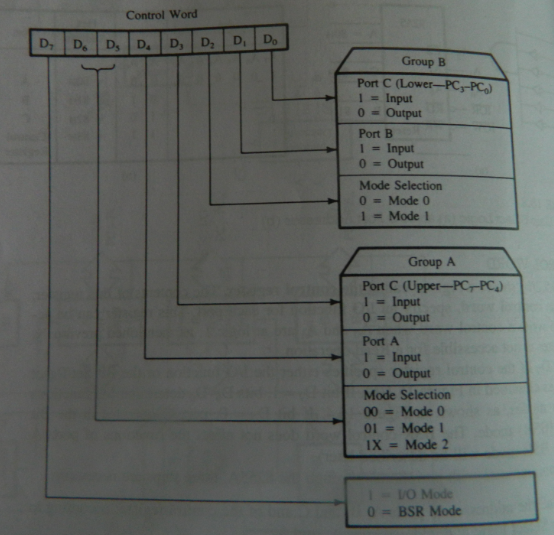 CONTROL WORD
MVI	A,	83H
STA 	8003H
LDA 	8001H
STA	8000H
LDA	 8002H
ANI	0FH
RLC
RLC
RLC
RLC
STA 	8002H
HLT
BSR
Operation modes:
BIT SET/RESET MODE:
The PORT C can be Set or Reset by sending OUT instruction to the CONTROL registers.
I/O MODES:
MODEO(Simple input / Output):
In this mode , port A, port B and port C is used as individually (Simply).
	Features:
Outputs are latched , Inputs are buffered not latched.
Ports do not have Handshake or interrupt capability.